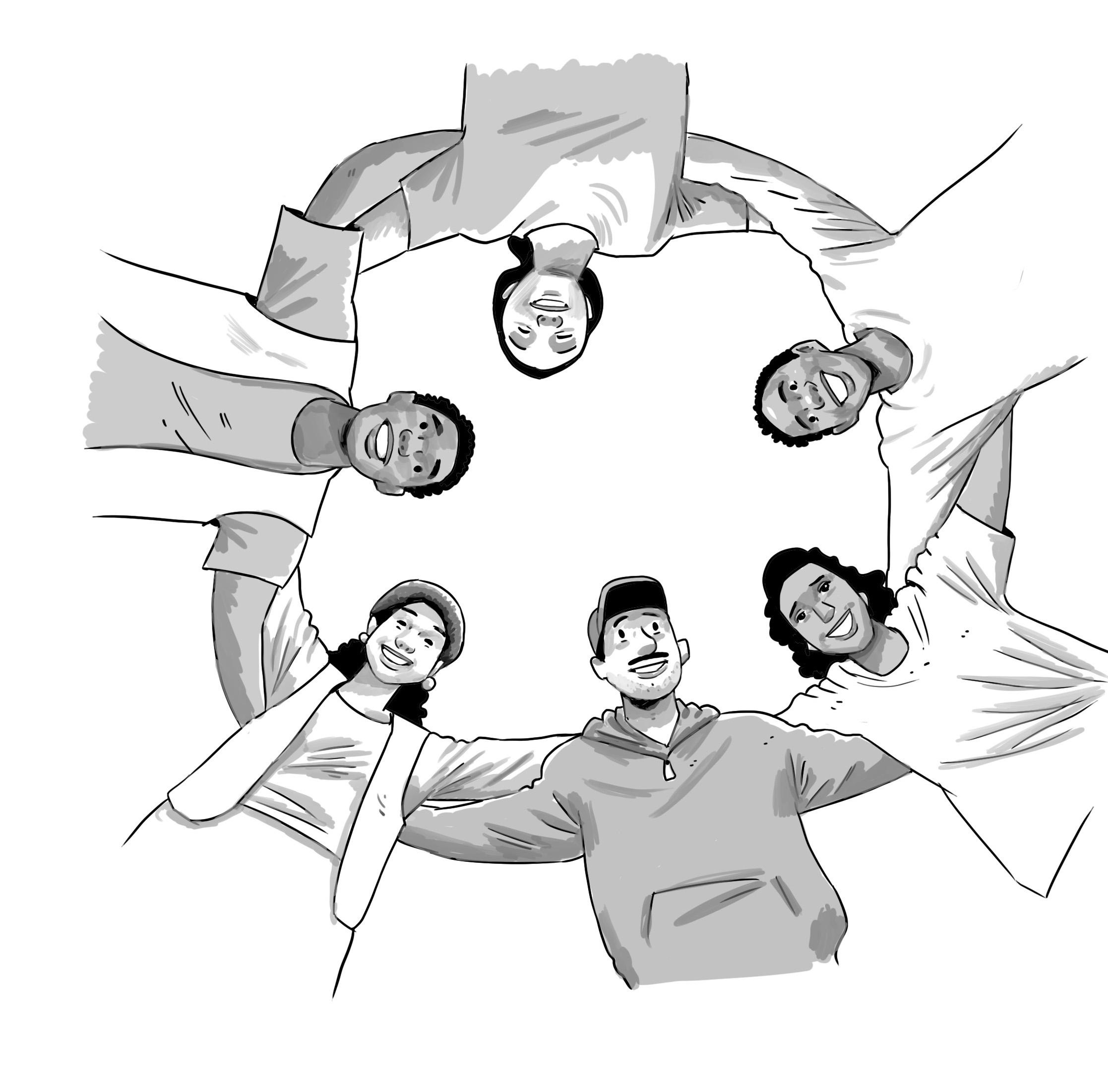 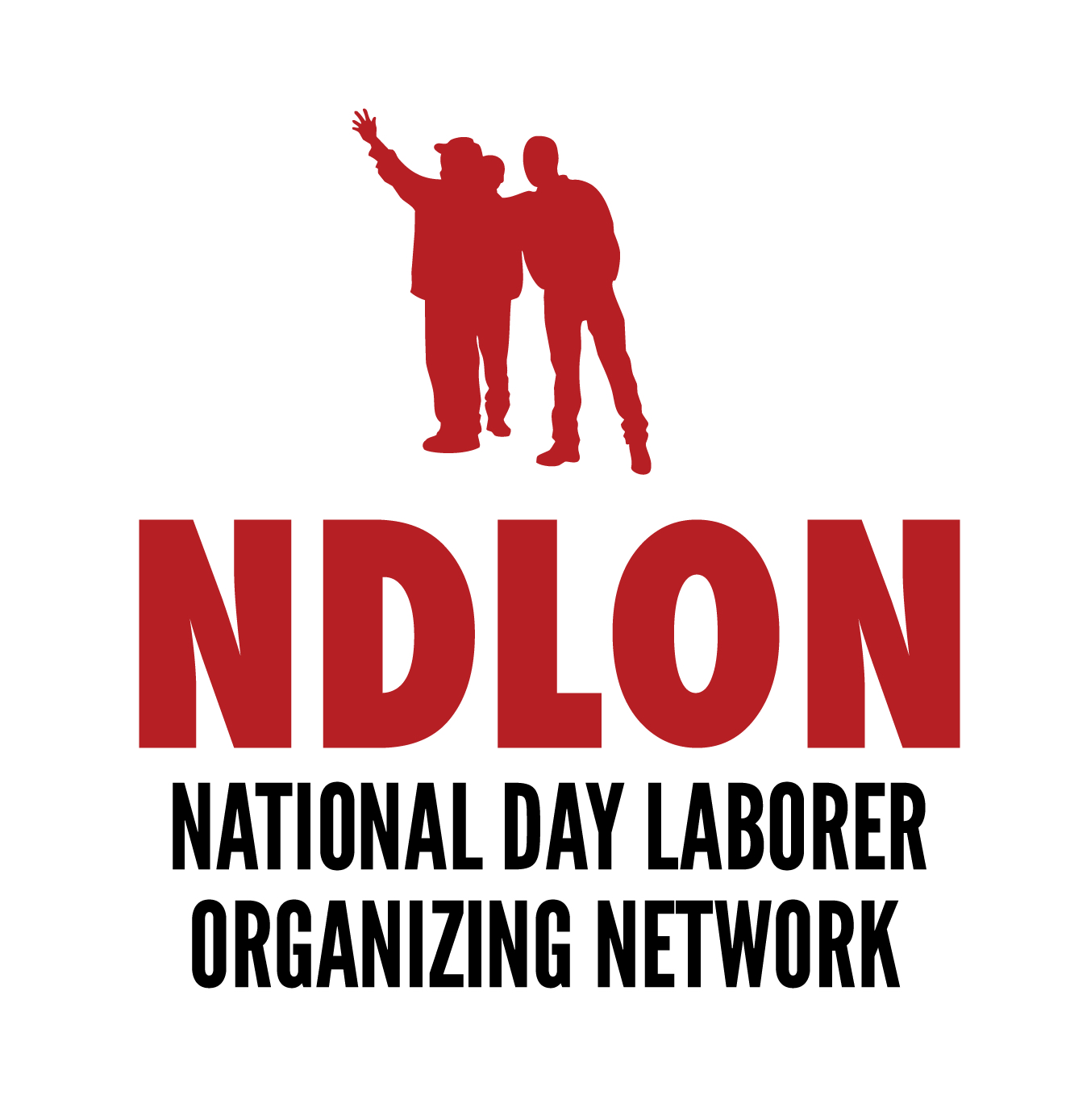 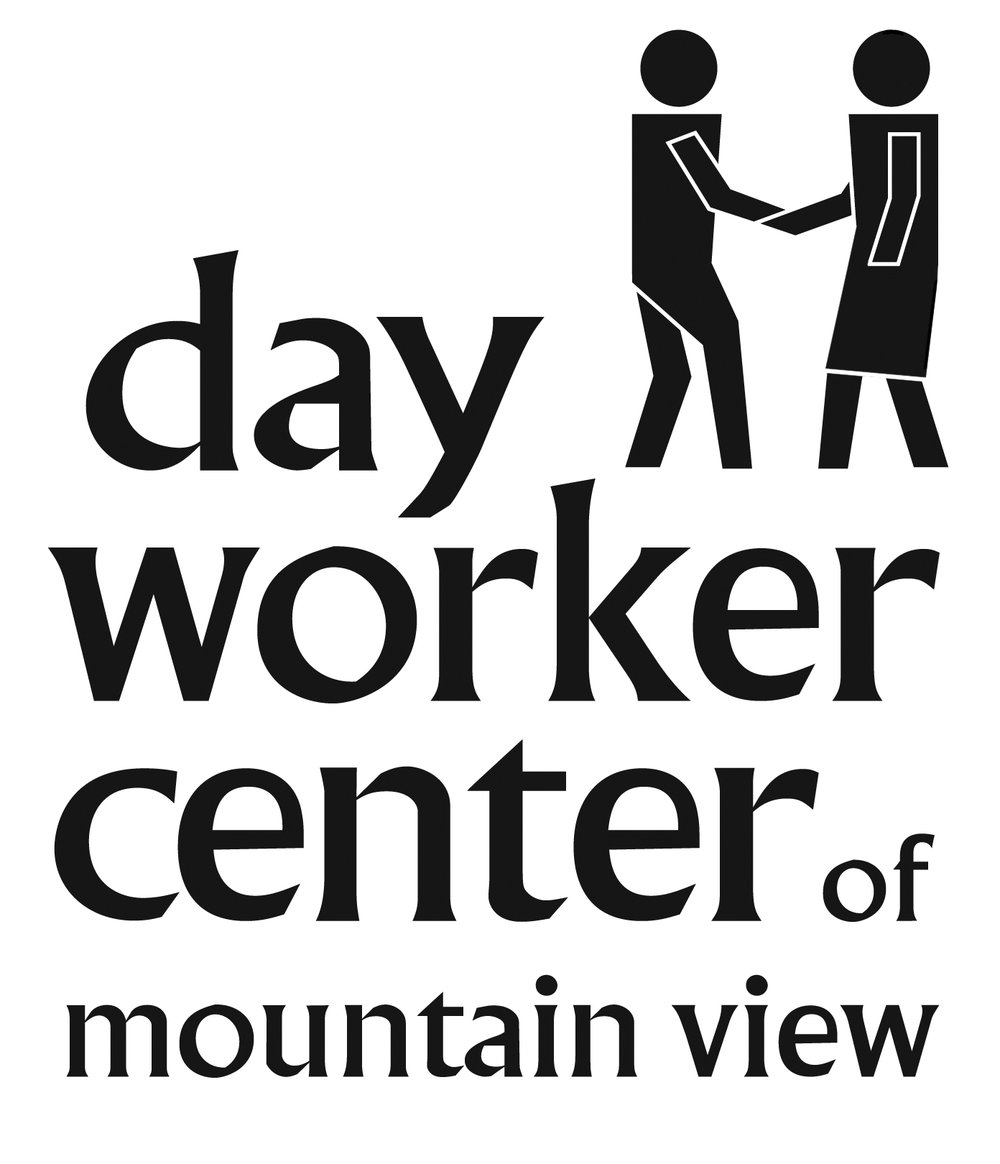 “MI HISTORIA ME HACE QUIEN SOY”
PROYECTO DE JUSTICIA RACIAL
AGOSTO 2021
MÓDULO # 5
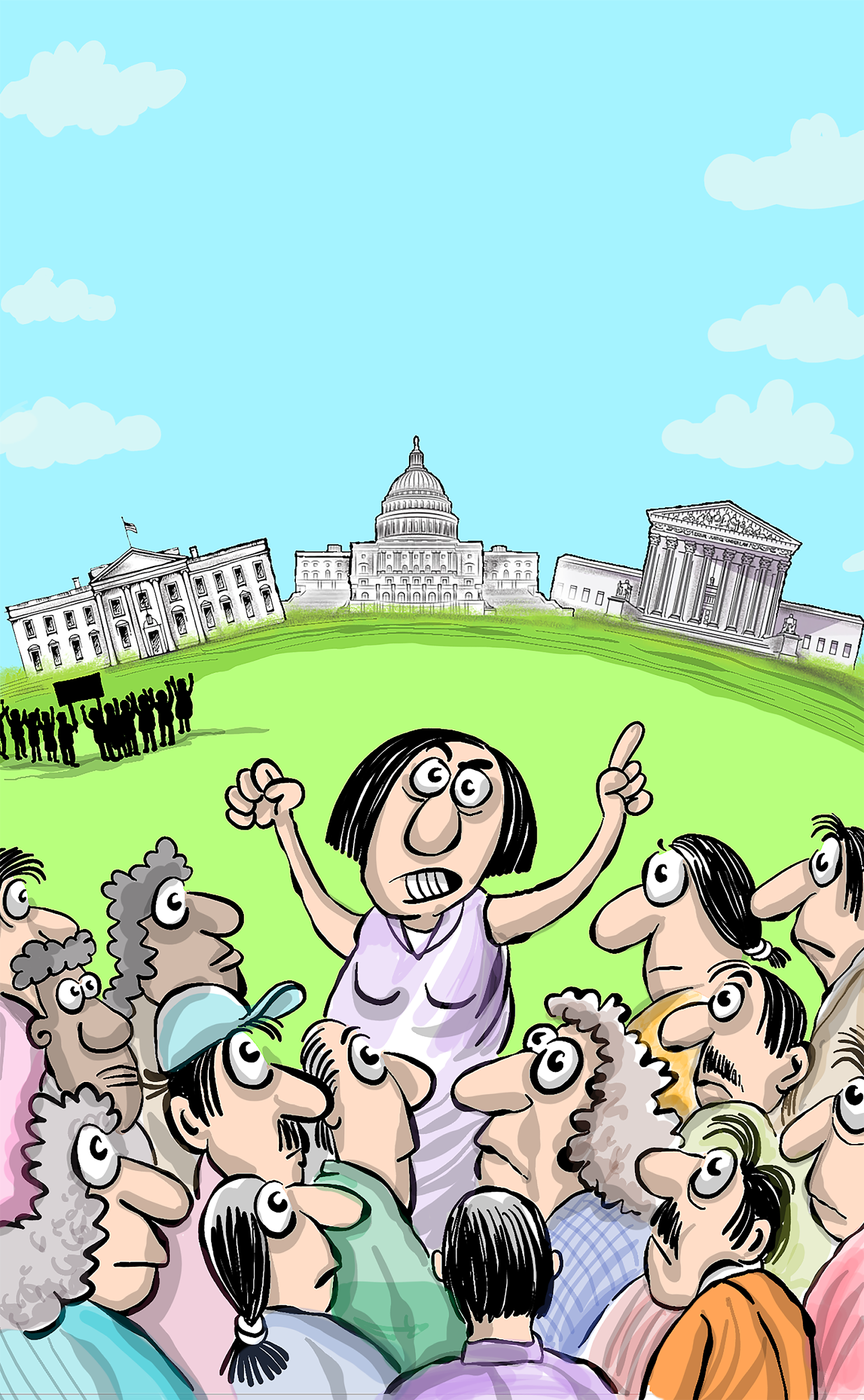 NUESTRA HISTORIA COMO HERRAMIENTA EN LA LUCHA CONTRA EL RACISMO
Facilitadora: Guadalupe García
Por: Elmer Romero y
 Marlom Portillo
AGENDA DE LA JORNADA  COMO CONTAR UNA HISTORIA
PROGRAMA DE JUSTICIA RACIAL & TECNOLOGIA
1
2
3
4
LOS ELEMENTOS DE UNA HISTORIA
LA HISTORIA
EJEMPLOS DE HISTORIAS 
& MI HISTORIA
¿QUIÉN ES MI AUDIENCIA Y PARA QUIÉNVA DIRIGIDA MI HISTORIA ?
Los Migrantes  Ahora (Eduardo Galeano) La Historia del árbol .
El peligro de la Historia Única .
Identificando el Poder
La historia de la Oposición
-La historia de María
-La historia de Ana
-Página en blanco (Mi historia)
-Diseña, escribe y comparte tu
Historia 
-Mi historia de vida/Historia Migratoria
AGENDA
Bienvenida y presentación.
Introducción al tema (La historia de los inmigrantes) 
La historia del árbol
El peligro de la historia única (video)
Los 5 elementos de una historia
Identificando y quién tiene el poder
La historia de la oposición
¿Quién es mi audiencia y para quién va dirigida mi historia?
Diseña, escribe y comparte tu historia
10. Ejemplos de historias
Práctica de escribir su propia historia
[Speaker Notes: Ideas para la facilitación: (5 min.)

Rápidamente se comparte la agenda. Sino hay más explicaciones se procede a la descodificación de la imagen sobre tecnología e información.]
OBJETIVOS DE APRENDIZAJE
Aprender los elementos básicos de cómo construir y contar nuestra historia personal, para utilizarla como una herramienta de cambio, al servicio y en pro de la justicia racial.

Reflexionar acerca de las historias y narrativas de la oposición y como se reproducen para acentuar y perpetuar el racismo sistémico entre nuestras comunidades.
LEAMOS LA SIGUIENTE HISTORIA…
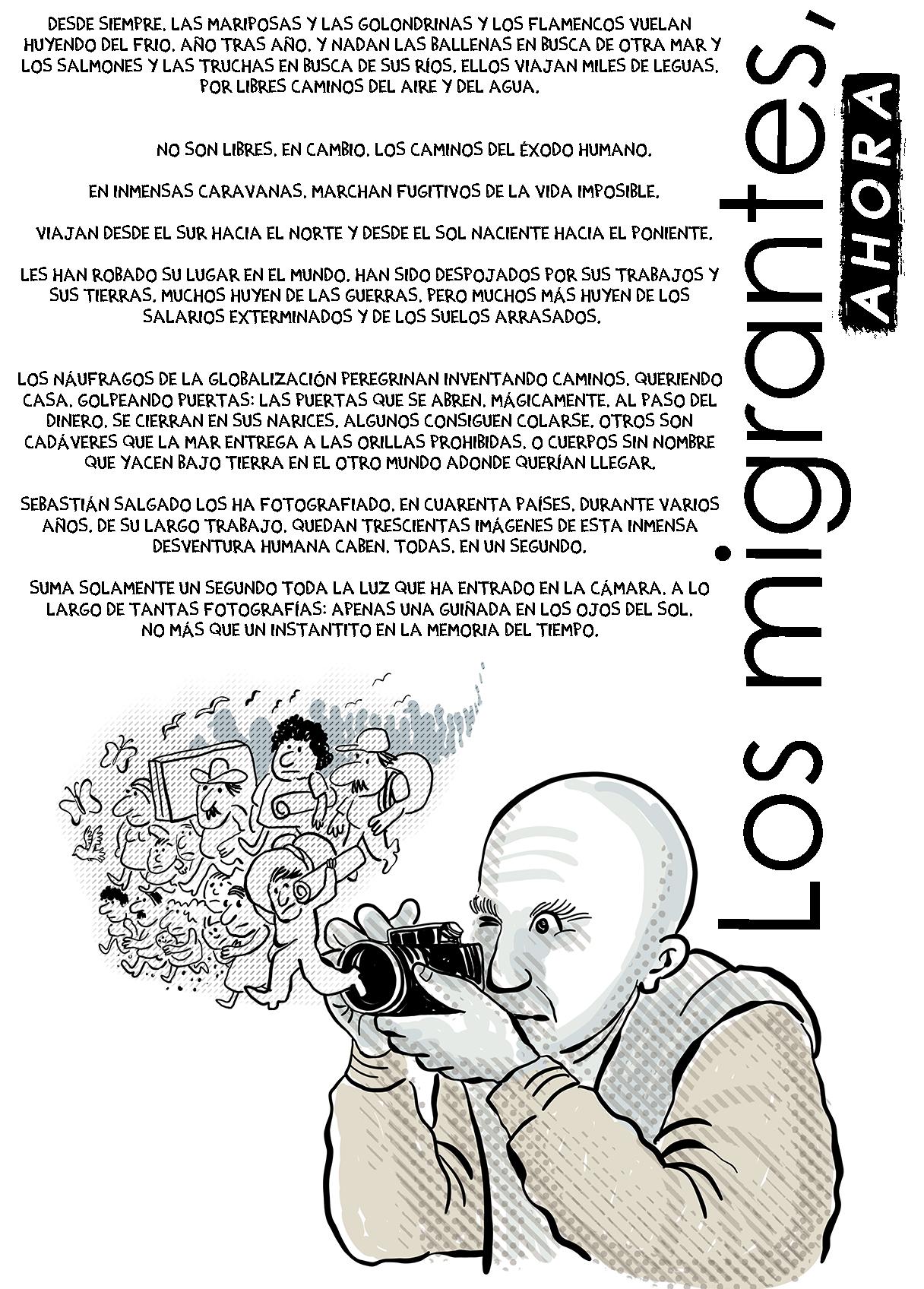 REFLEXIONEMOS LO SIGUIENTE: 



¿QUÉ HISTORIA NOS CUENTA EL ESCRITOR?
¿POR QUÉ ES IMPORTANTE CONTAR ESA HISTORIA?
¿A QUIÉN IMPACTARÍA  CONTAR ESTA HISTORIA?
LEAMOS LA HISTORIA DE ESTE ÁRBOL…
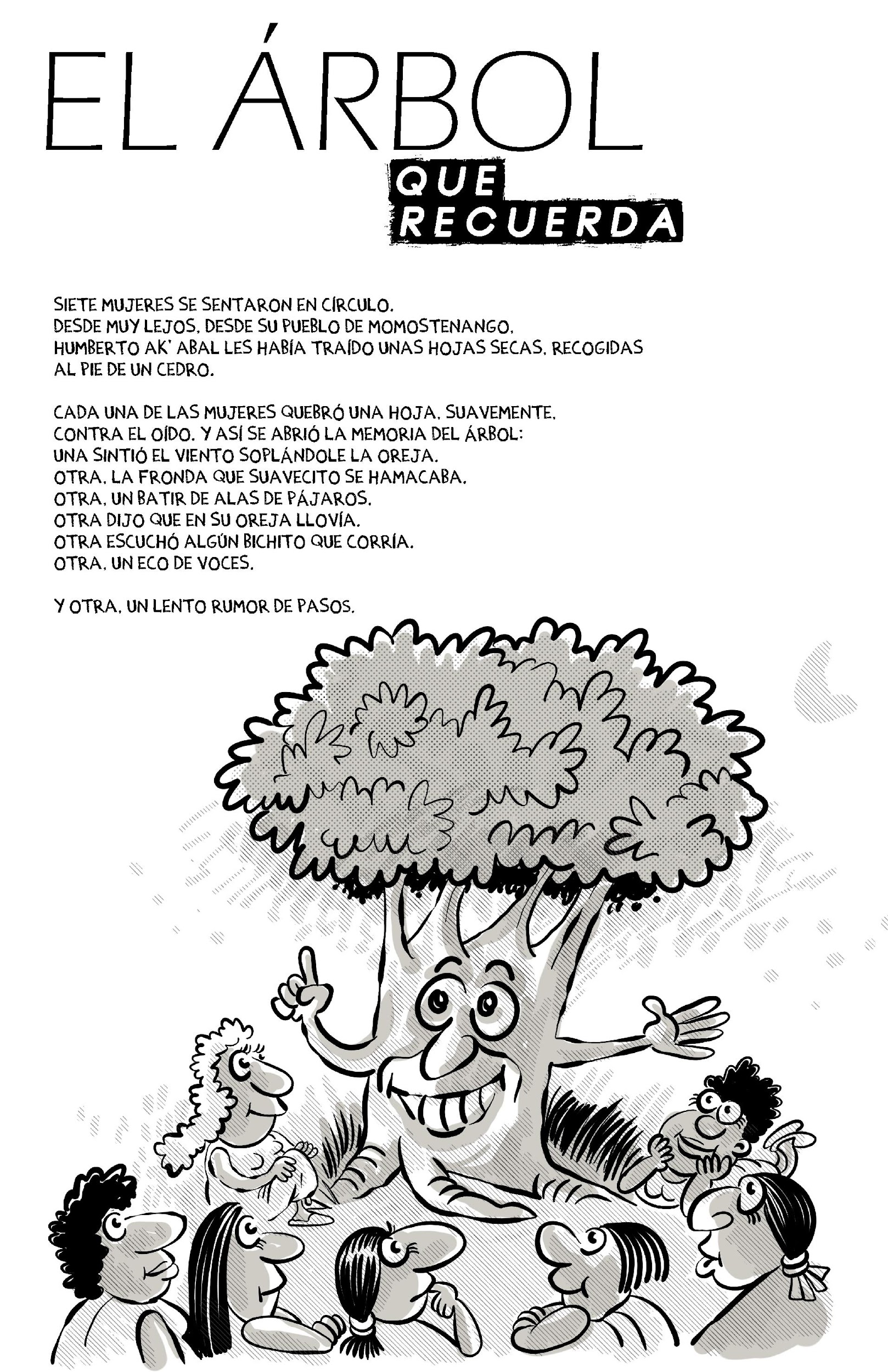 REFLEXIONEMOS LO SIGUIENTE: 

¿QUÉ HISTORIA NOS CUENTA EL ÁRBOL?

¿SI YO FUERA ESE ÁRBOL QUE HISTORIA ME GUSTARÍA CONTAR?

¿SI ESE ÁRBOL FUERA UNA PERSONA MIGRANTE QUE HISTORIA PODRÍA CONTAR?
VIDEO… HTTPS://WWW.TED.COM/TALKS/CHIMAMANDA_ADICHIE_THE_DANGER_OF_A_SINGLE_STORY?LANGUAGE=ES
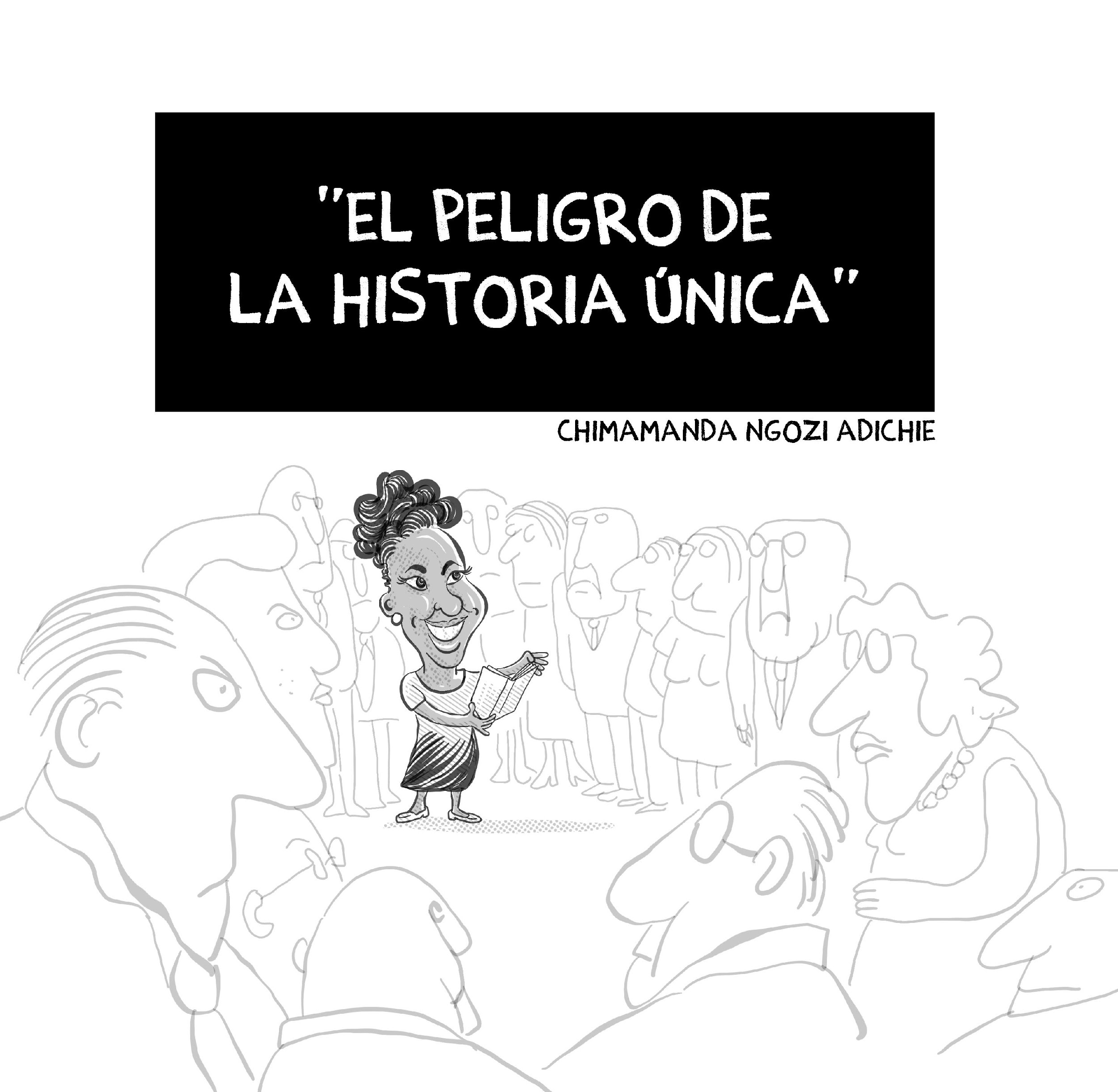 REFLEXIONEMOS LO SIGUIENTE: 

¿QUÉ ME LLAMO LA ATENCIÓN DEL VIDEO?

¿HAY ALGUNA FRASE QUE HIZO ECO EN MI MENTE Y ME HA DEJADO PENSATIVA/O?

¿CÓMO DESDE SU EXPERIENCIA PERSONAL, DESDE SU QUEHACER COTIDIANO, SE PUEDEN PRESERVAR, VALIDAR Y DIFUNDIR ESAS HISTORIAS ÚNICAS?
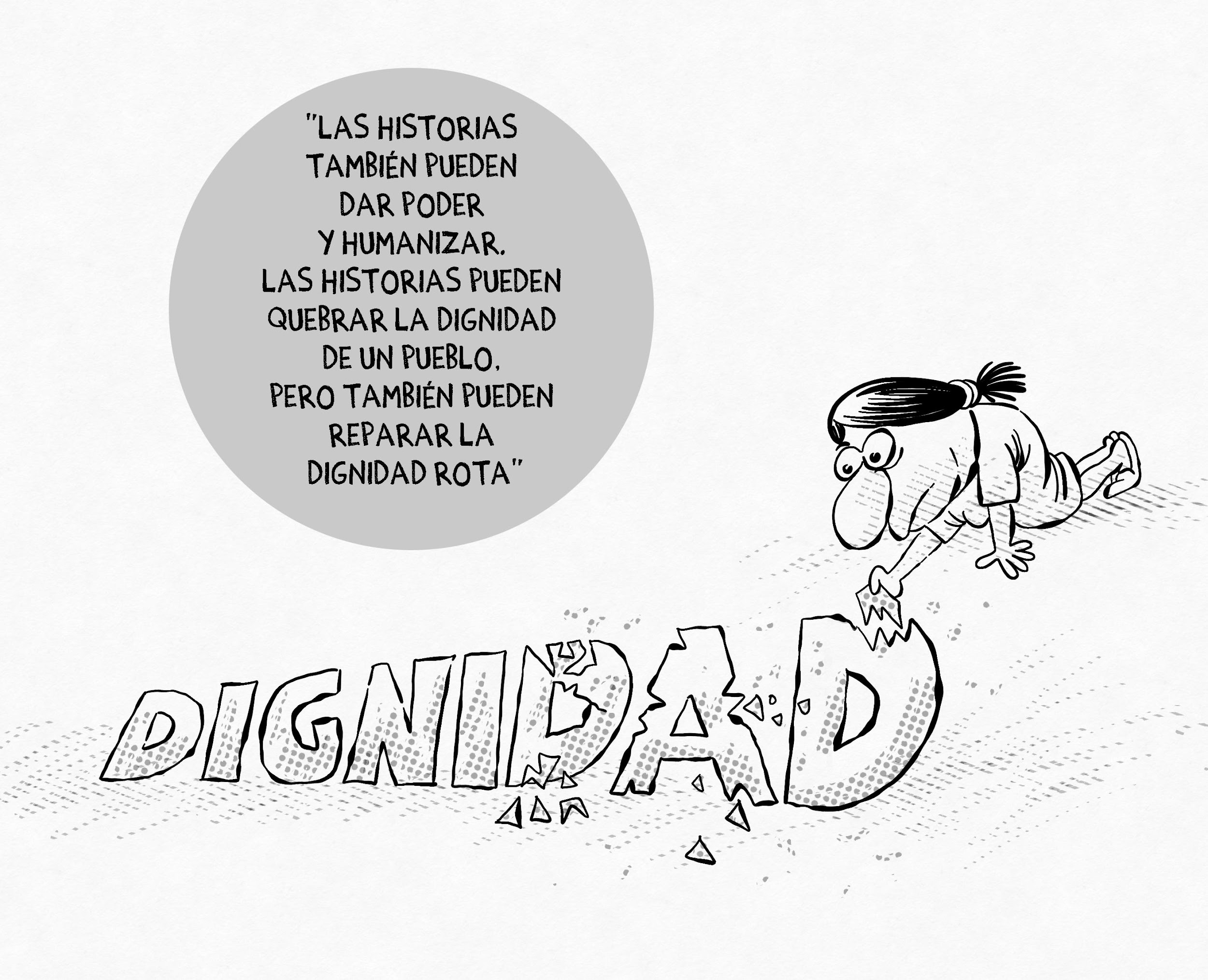 LOS 5 ELEMENTOS DE UNA HISTORIA
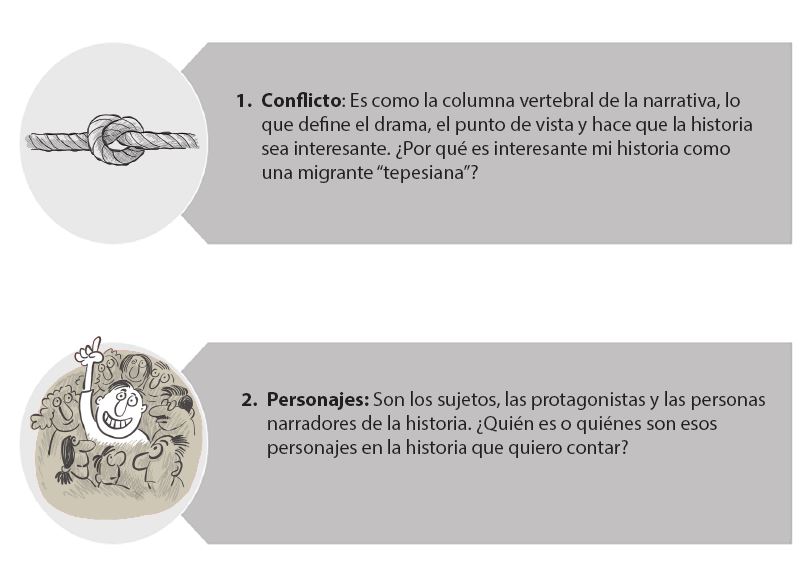 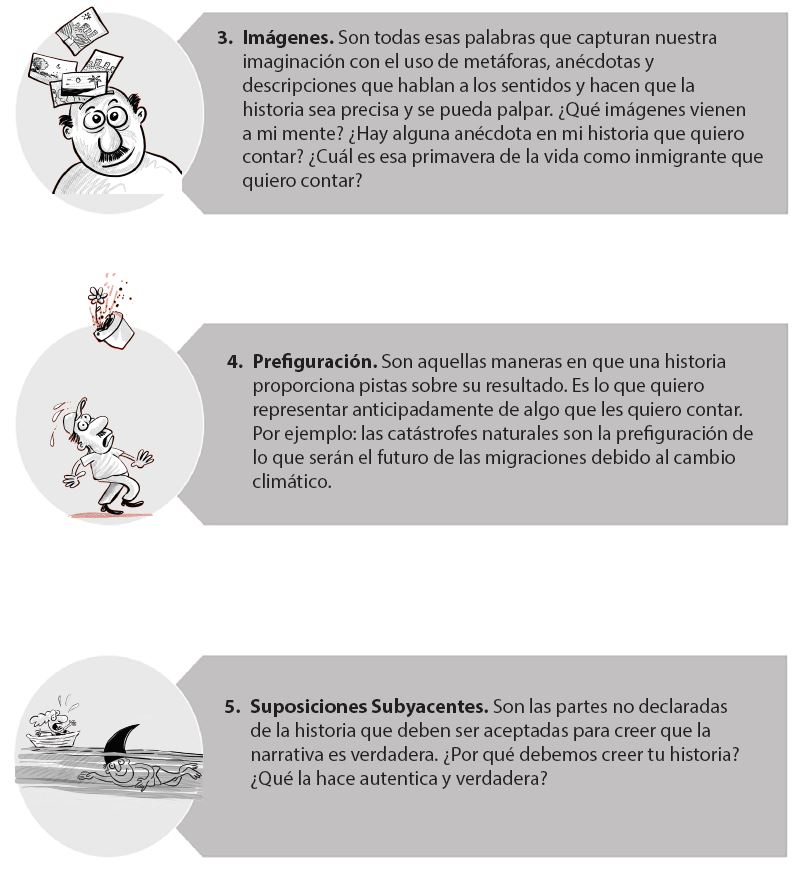 IDENTIFICANDO EL PODER
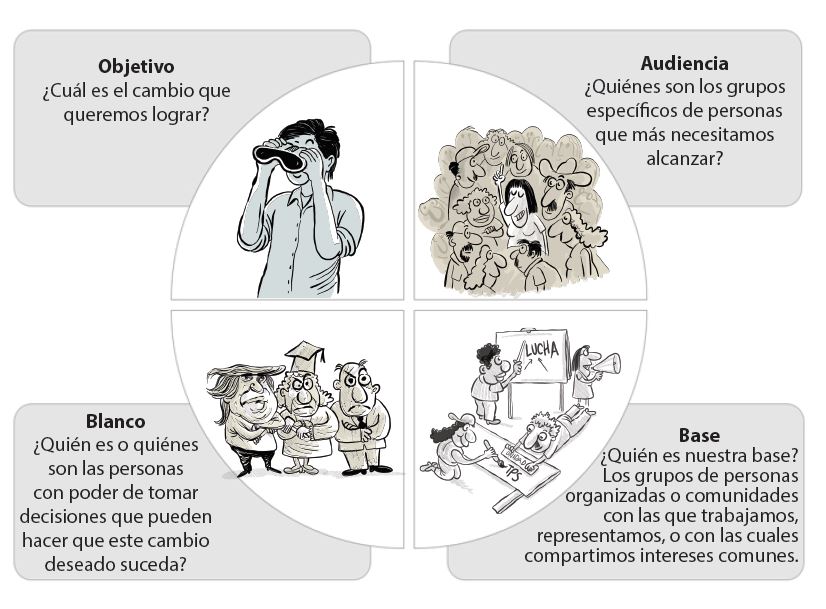 ¿A QUIÉN LE VAMOS A CONTAR NUESTRA HISTORIA?
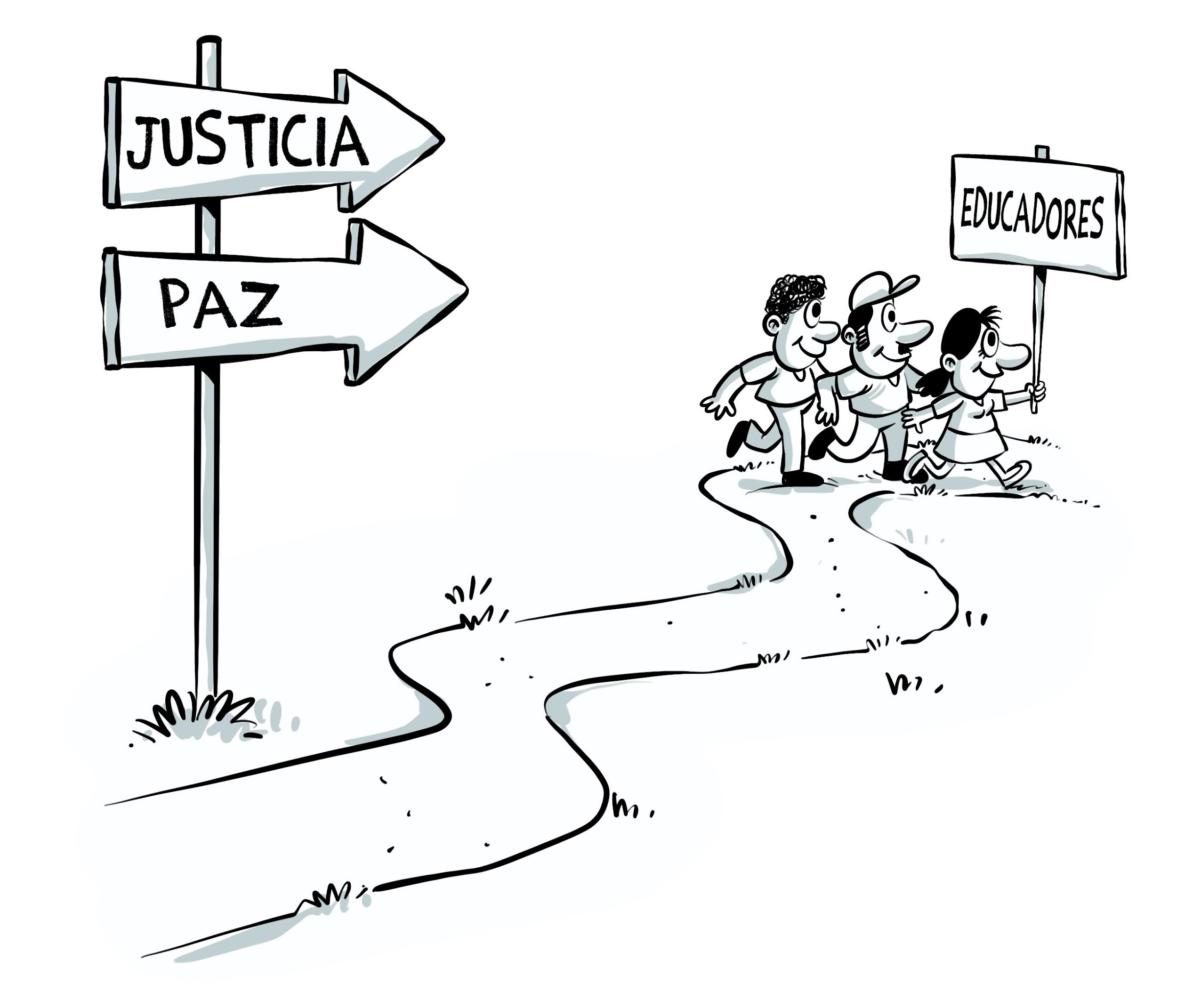 ¿QUIÉN TIENE PODER?
EJERCICIO: Las y los participantes pueden mencionar o escribir algunas ideas de quiénes ellos y ellas consideran de quién tiene el poder en relación a replicar una narrativa y acciones racistas
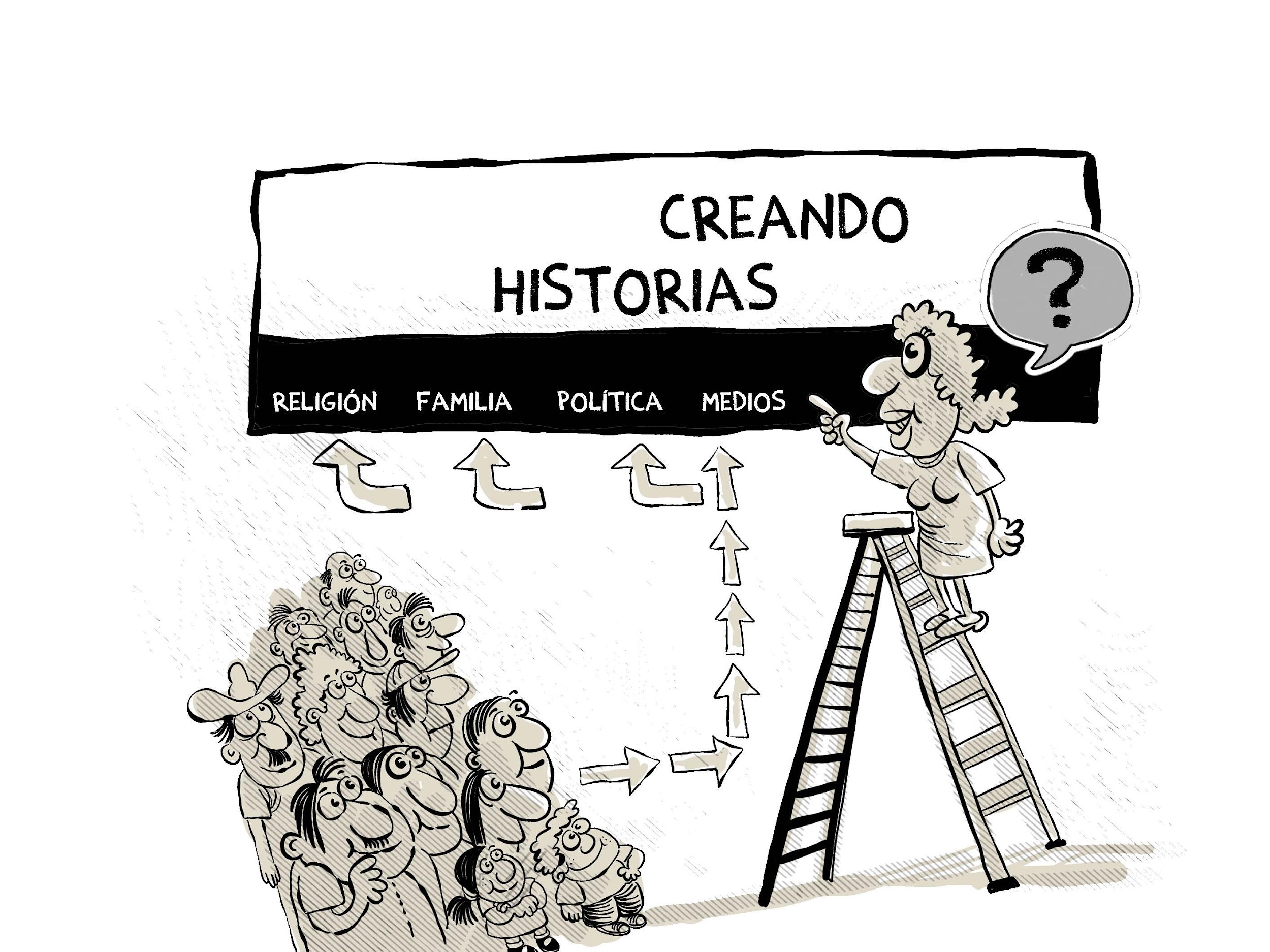 [Speaker Notes: Mony]
LA HISTORIA  DE LA OPOSICION (GRUPOS RACISTAS)
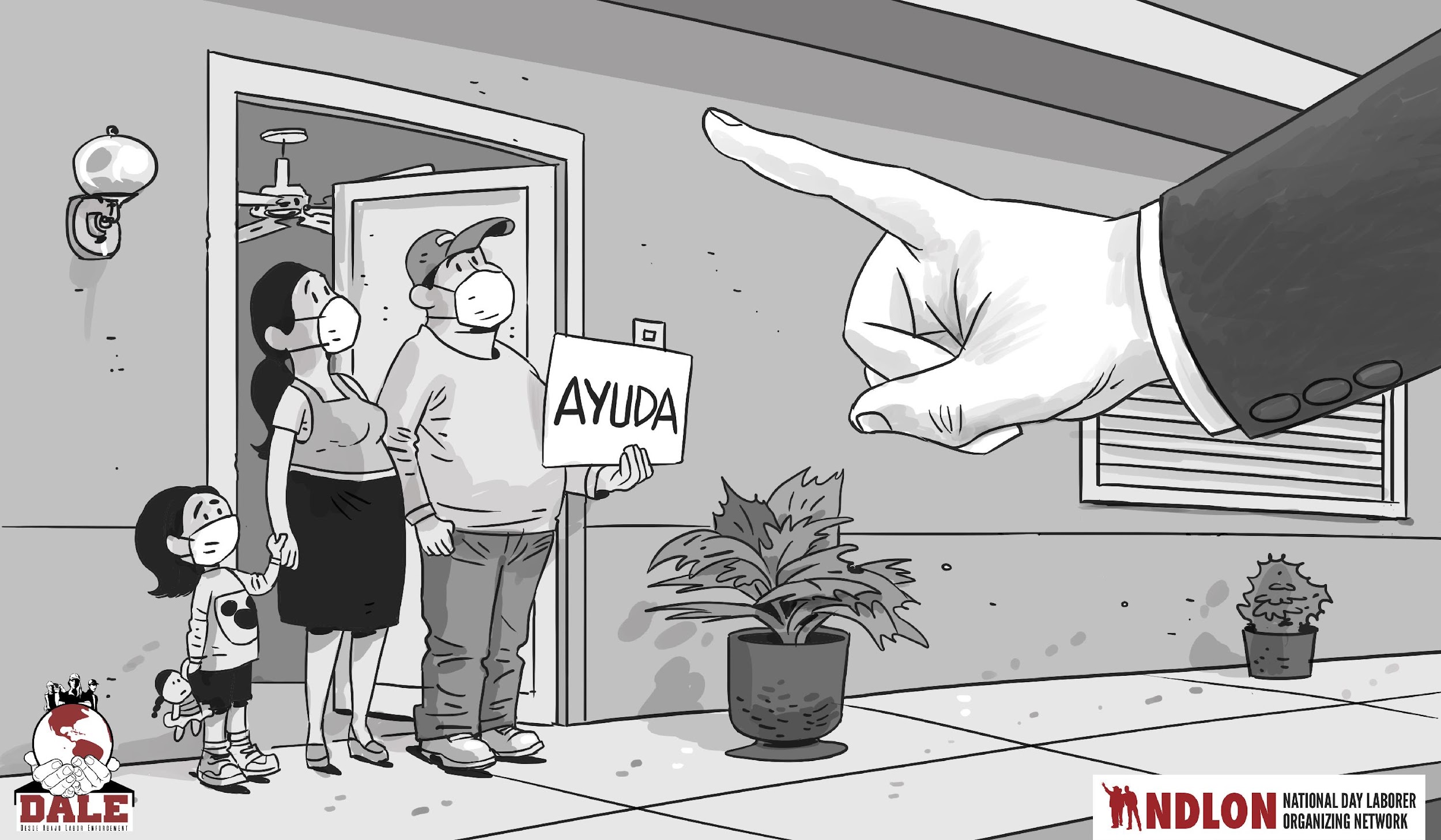 REFLEXIONEMOS LO SIGUIENTE: 

¿CUÁL ES LA HISTORIA DE LA OPOSICIÓN  ?

¿CUÁL ES SU OBJETIVO, AUDIENCIA, BLANCO Y BASE?

¿QUÉ HISTORIA TIENEN ELLOS/ELLAS ACERCA DE NOSOTROS?
“EL PODER TIENE LA CAPACIDAD DE CONTAR LA HISTORIA DEL OTRO Y QUE ESA HISTORIA SEA DEFINITIVA”.
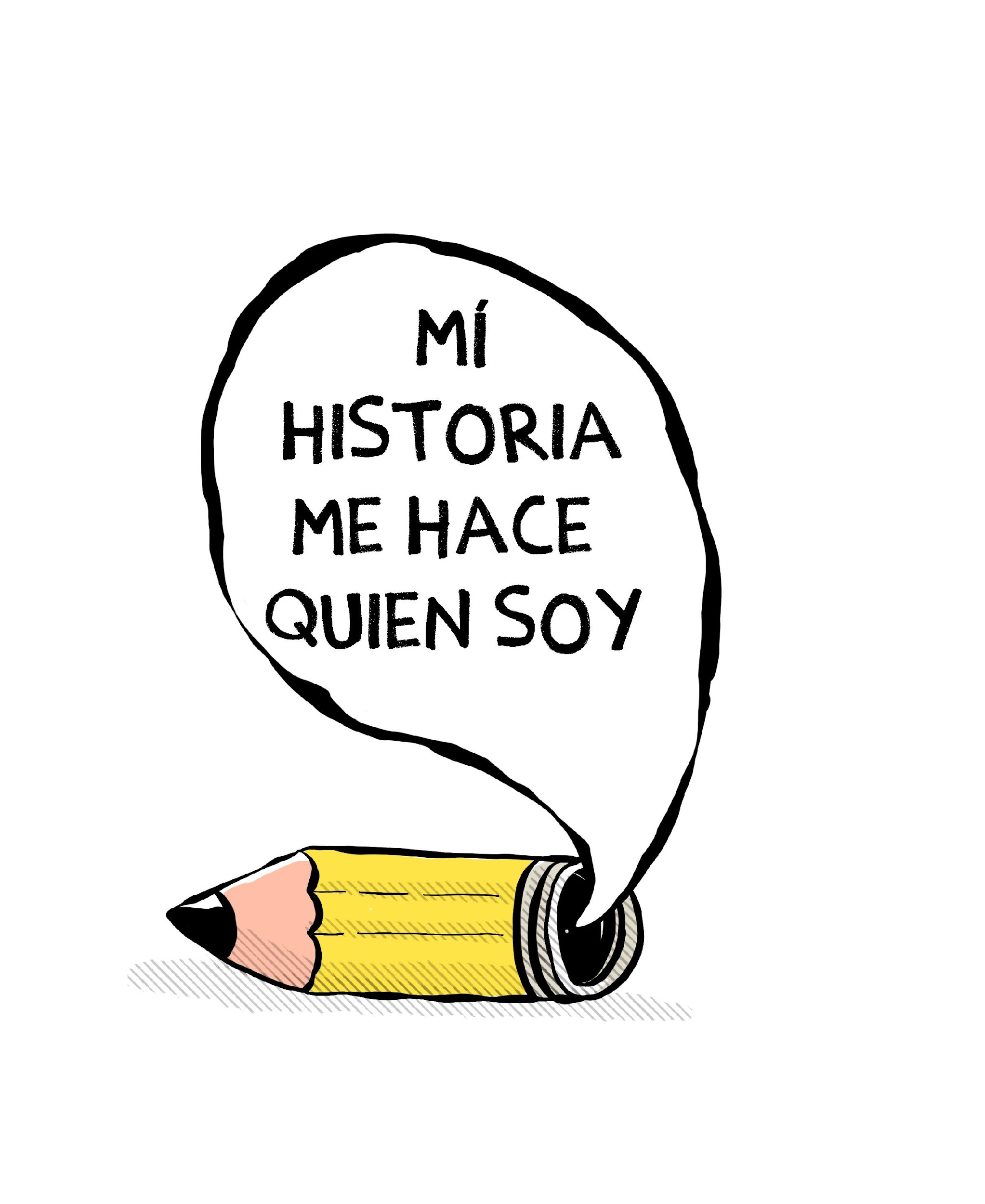 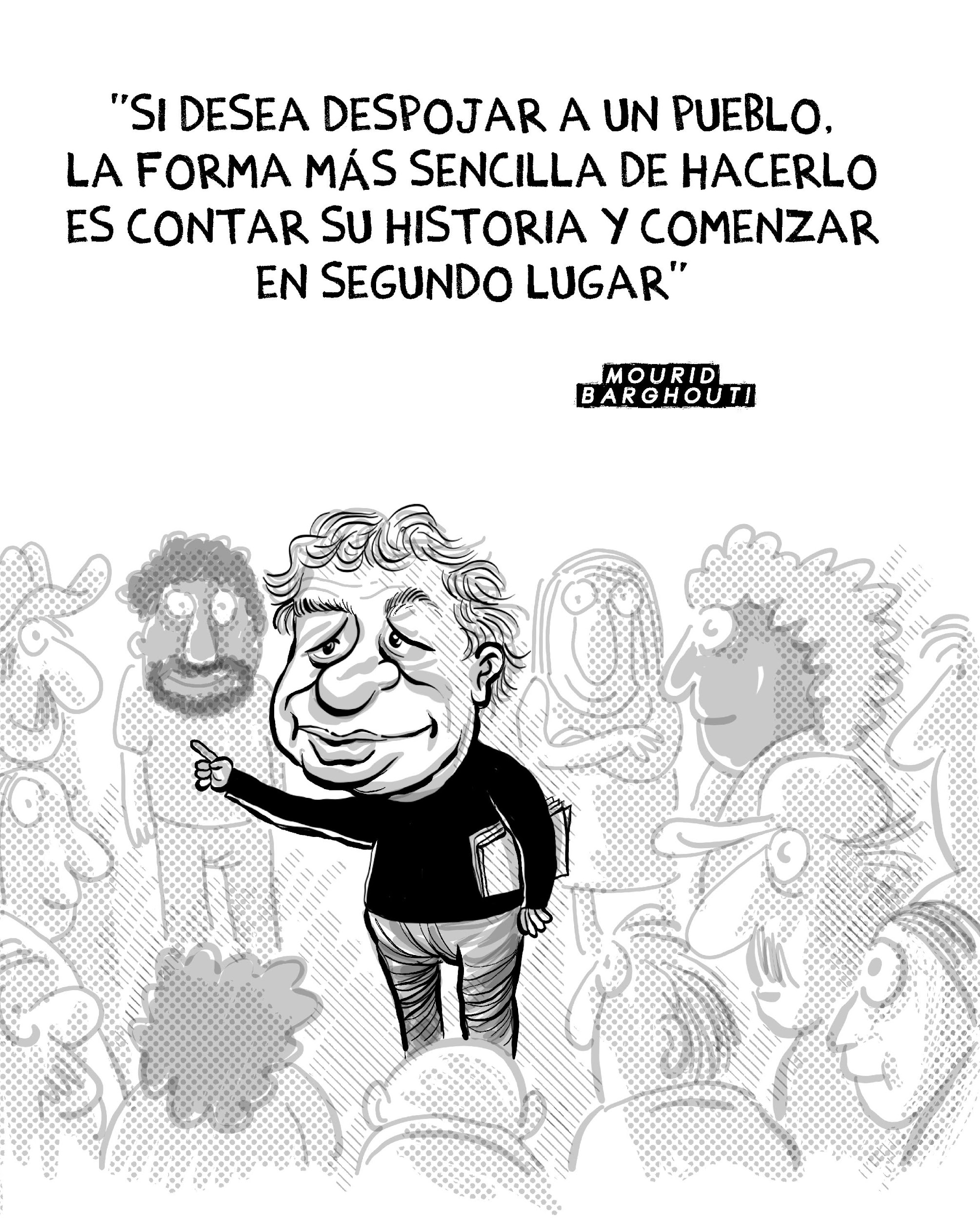 ¿QUIÉN ES MI AUDIENCIA? ¿PARA QUIÉN VA DIRIGIDA MI HISTORIA?
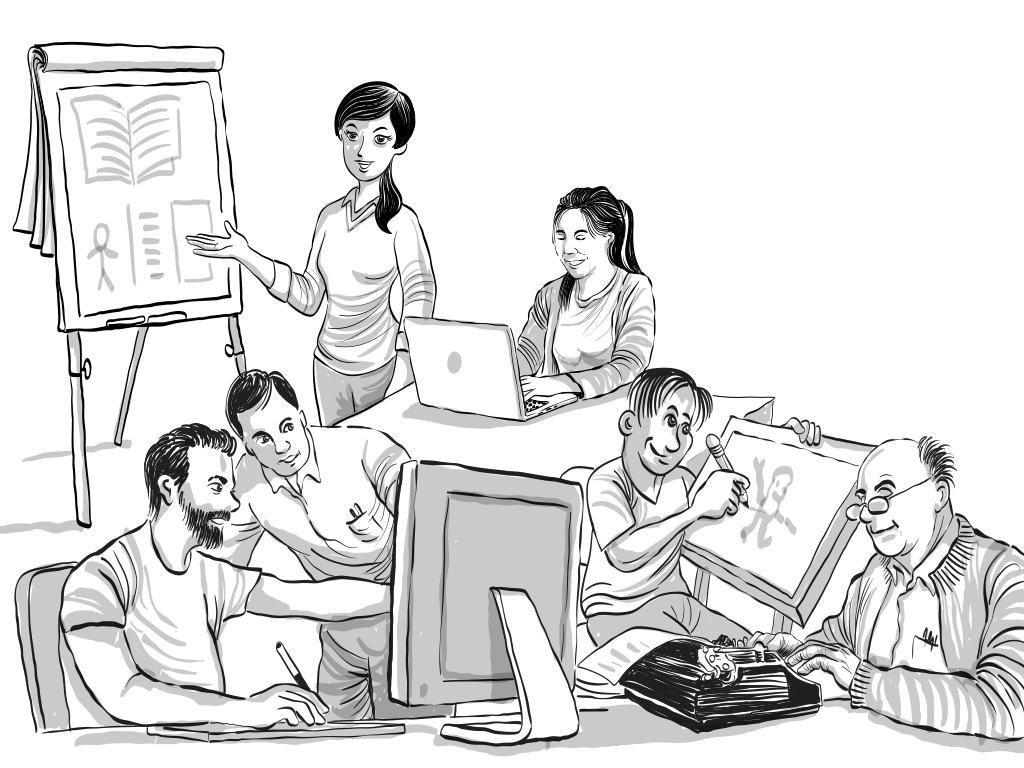 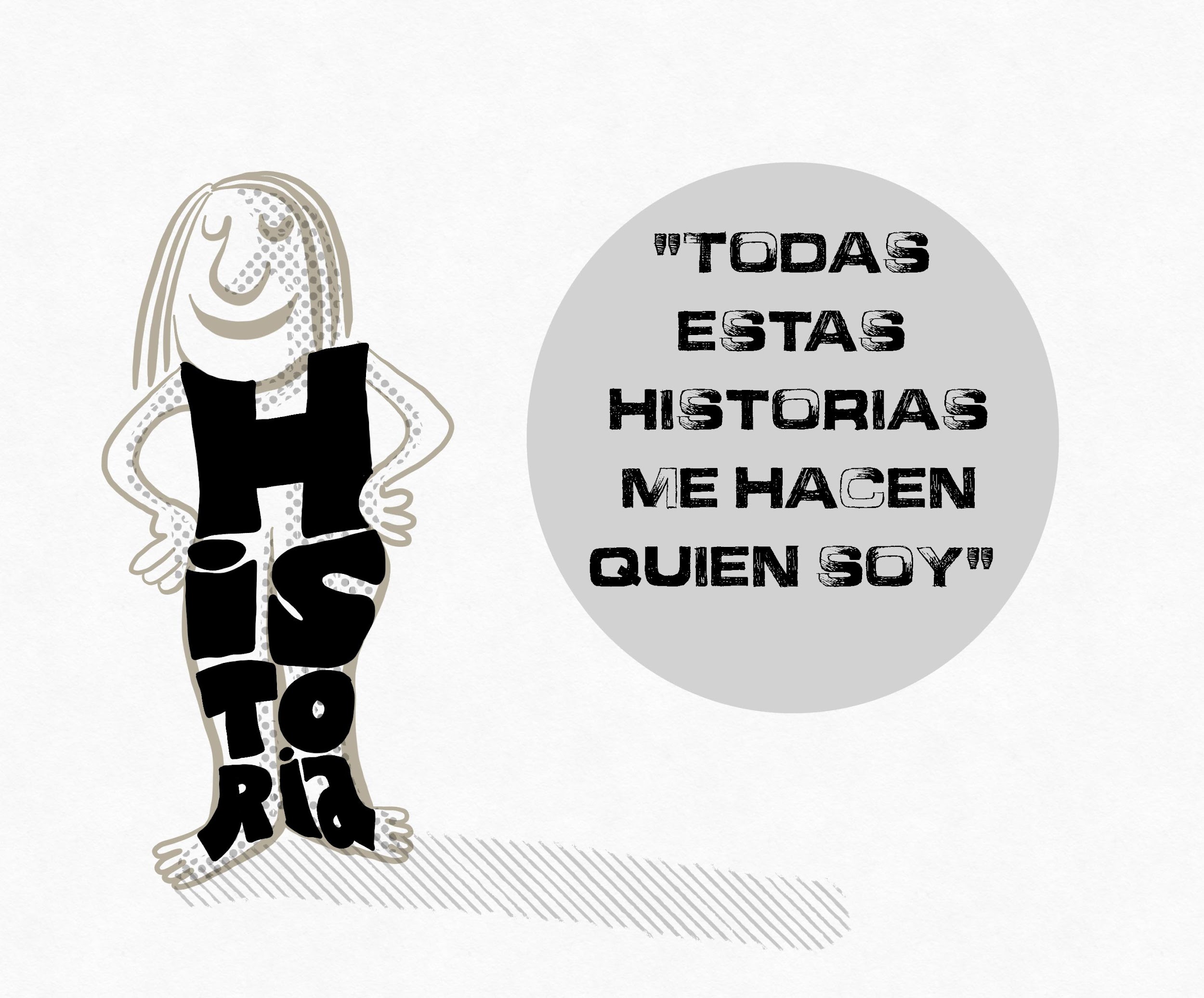 DISEÑA, ESCRIBE Y COMPARTE TU HISTORIA
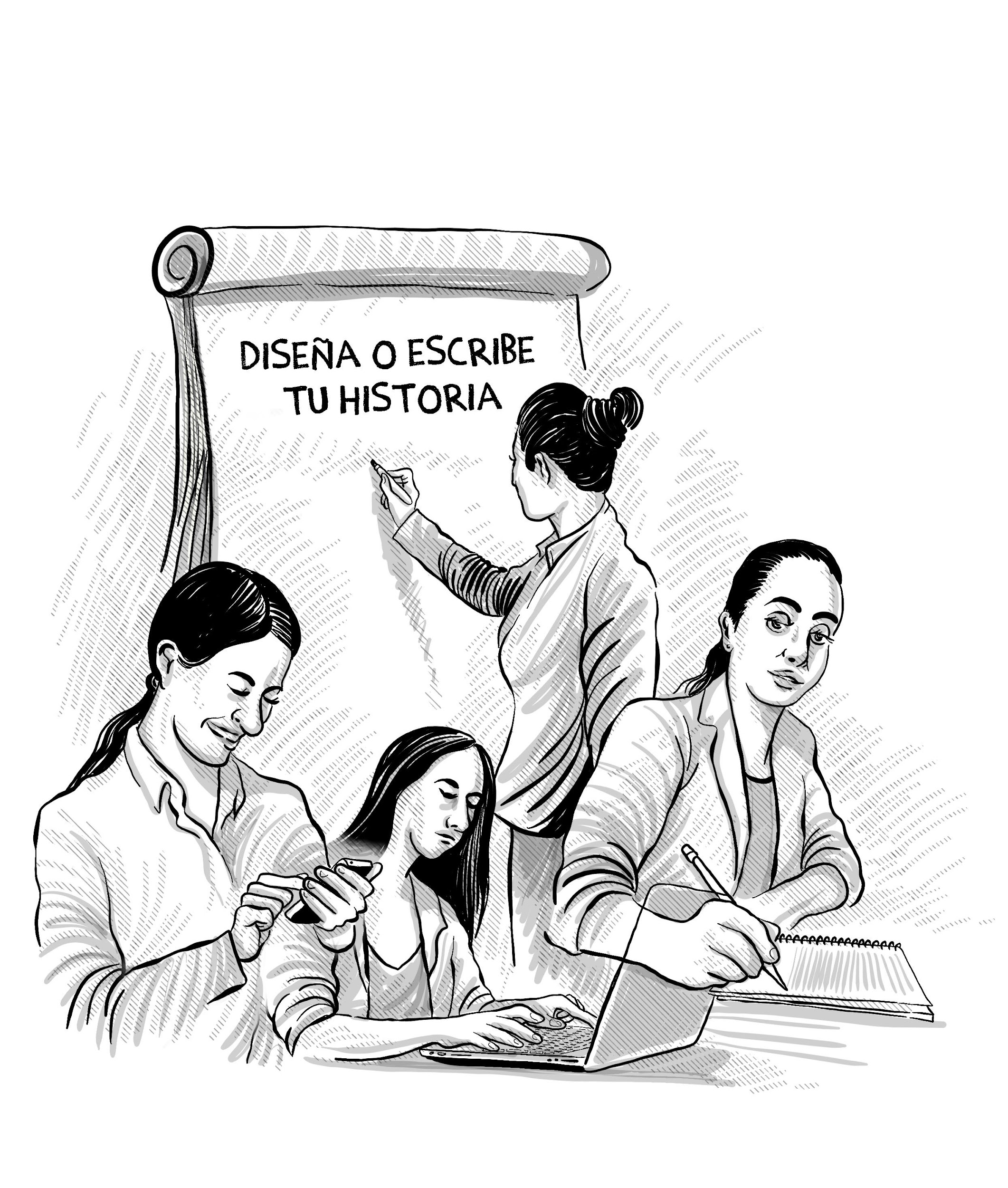 CONTANDO NUESTRA HISTORIA EN LA VIRTUALIDAD
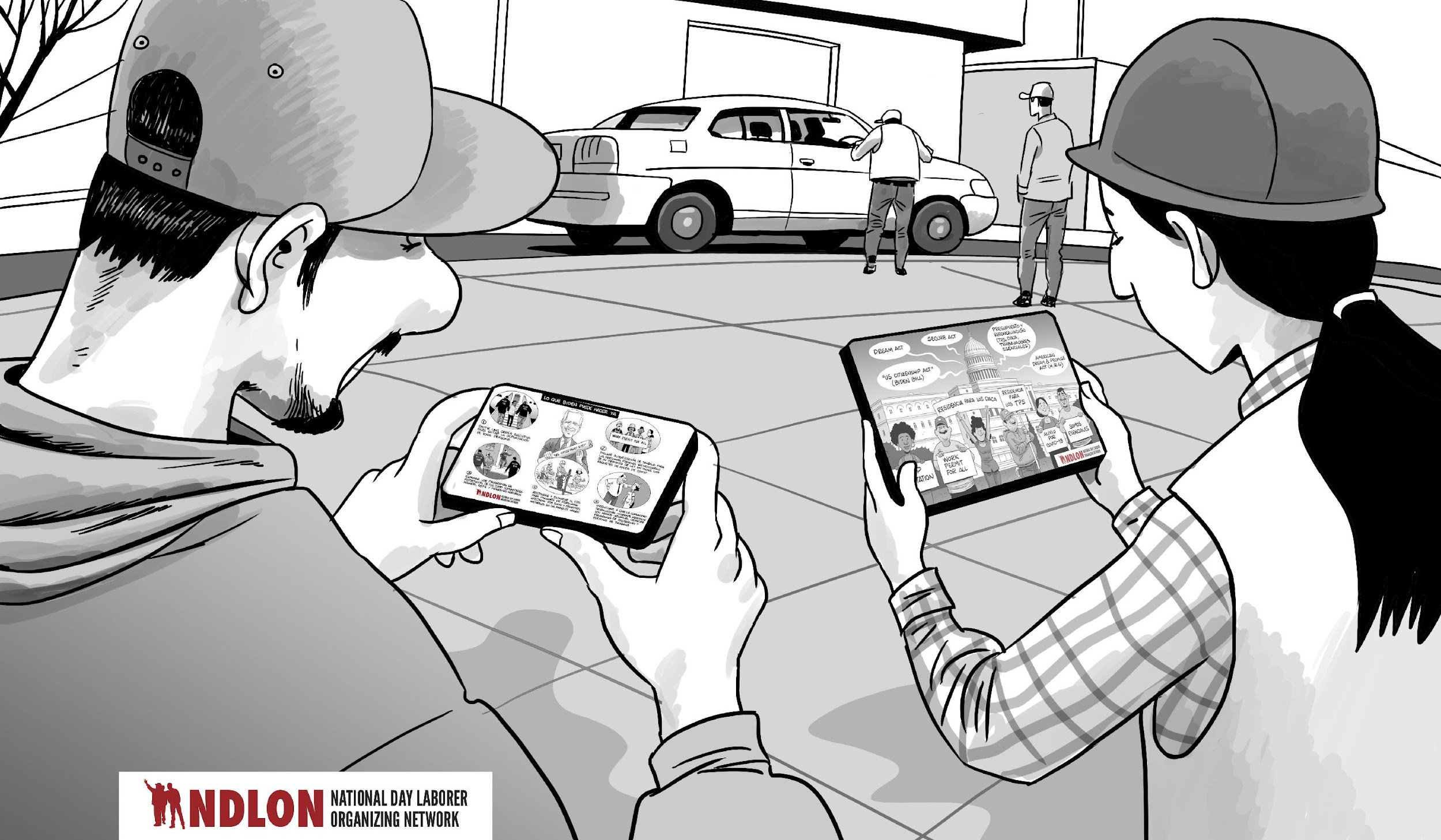 1.Reuniones con legisladores
-1 minuto
-No es un encuentro cara 
a cara
-¿Inglés o español?

2. Contacto con aliados y
Oponentes 
¿Qué historia les quiero 
contar?
¿Cuál es mi objetivo?
3.Redes Sociales
Twitter
Facebook
Mensajes de texto
4.Llamadas
Correos electrónicos

5.Hablando con la
 prensa
CADA PERSONA  TIENE UNA HISTORIA
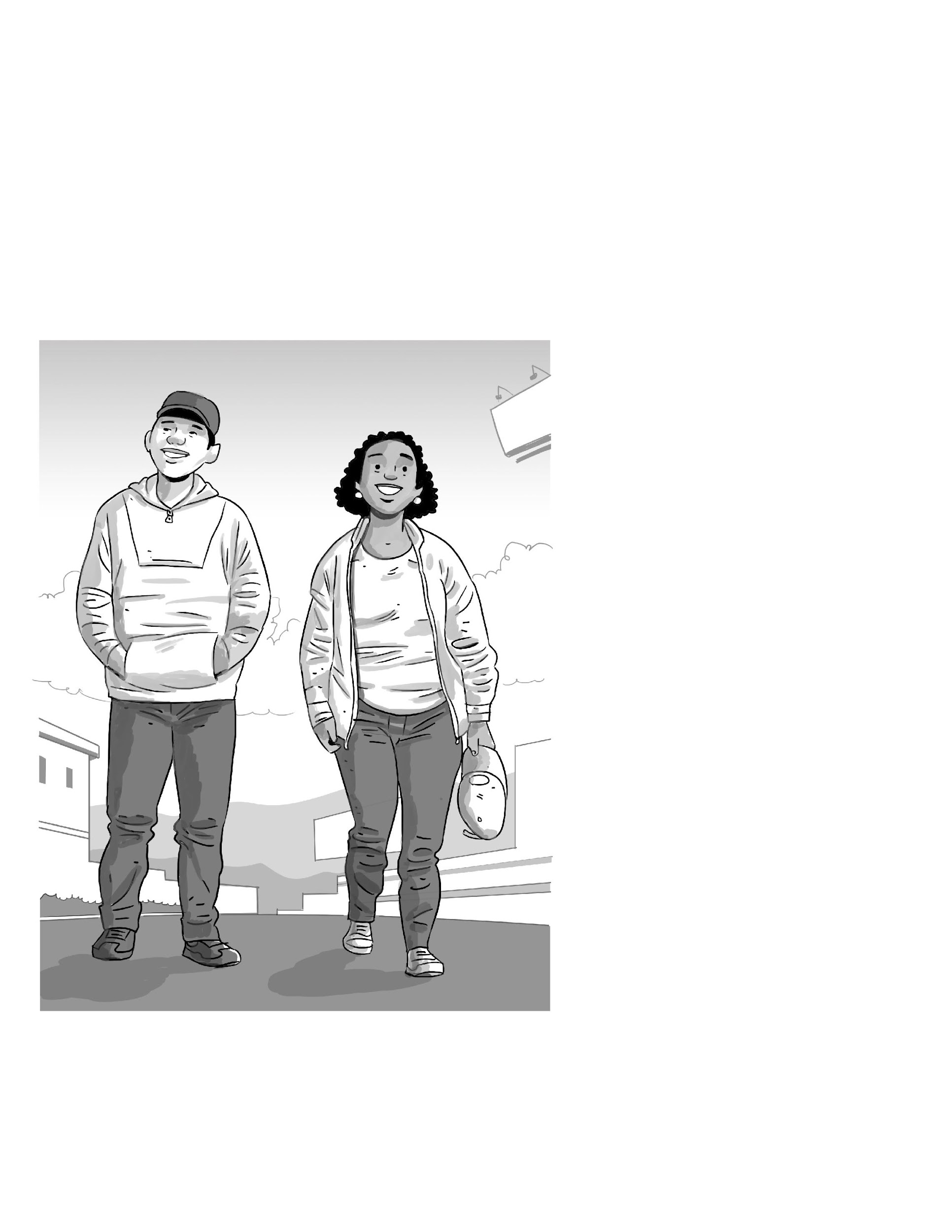 3. RETORNO & INCERTIDUMBRE
? Qué será de mi vida y la de mi
familia si me obligan a retornar?
?Qué impacto tiene en mi vida esta
 situación?
ORIGEN
? Quién soy, de dónde soy 
y mi identidad
en esta lucha?
2. TRÁNSITO & DESTINO
? Por qué estoy aquí y cuál ha
sido mi destino en estos años?
4. LUCHAR POR LA RESIDENCIA
? Qué futuro quiero para mi vida
y por qué he decidido participar
y apoyar este programa?
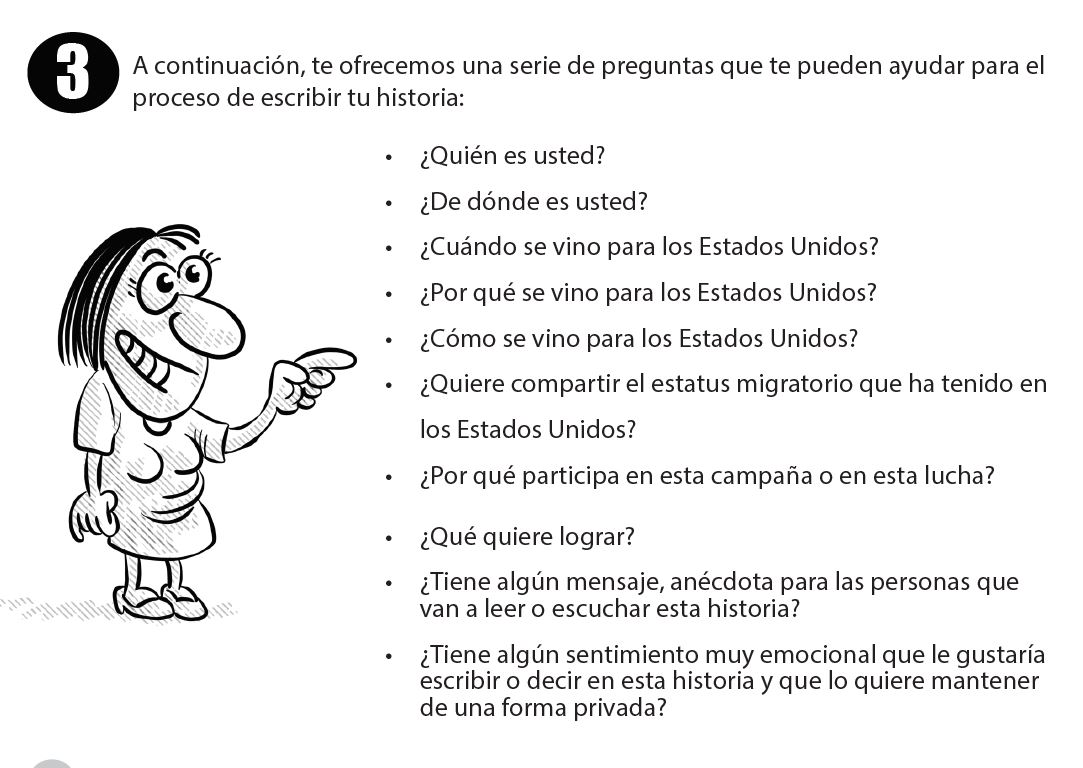 Mi nombre es Francis García. 
Soy beneficiaria de TPS. Llegue a los Estados Unidos con tan solo 19 años, tengo casi 25 años en este país , más del tiempo que viví en mi país 
Hice un hogar y como  producto de eso nacieron 3 hijos: Francés la mayor, Uriel el barón y Nazareth la menor. Trabaje desde muy joven y mi único enfoque fue tener un estilo de vida que en mi país no me iba ser posible, aún si terminaba mis estudios.  El TPS fue un alivio y herramienta de trabajo por muchos años hasta que llegó pesadilla “la terminación del TPS “, pero empezó la lucha para no permitir la separación de familia. No está dispuesta a perder lo que tanto trabajo me había costado
Mi nombre es Emily Hernández.
 Soy una ciudadana de 16 años que vive en una familia mixta. Con un papá que tiene TPS, un hermano que tiene a DACA y mi mamá que emigró de México. Es triste saber que mi familia ha estado aquí por más de 20 años y mi país quiere enviarlos de regreso. Es decepcionante saber que este país no solo me ha fallado a mí, sino a miles de otras familias. Sabiendo que muchos de estos inmigrantes han vivido con miedo pero aún encuentran la manera de seguir adelante en este país de los llamados sueños americanos para muchos. No debería tener que elegir entre este país y mi familia. Saber que tengo que viajar más de 2000 millas para luchar constantemente por los derechos de mis padres.
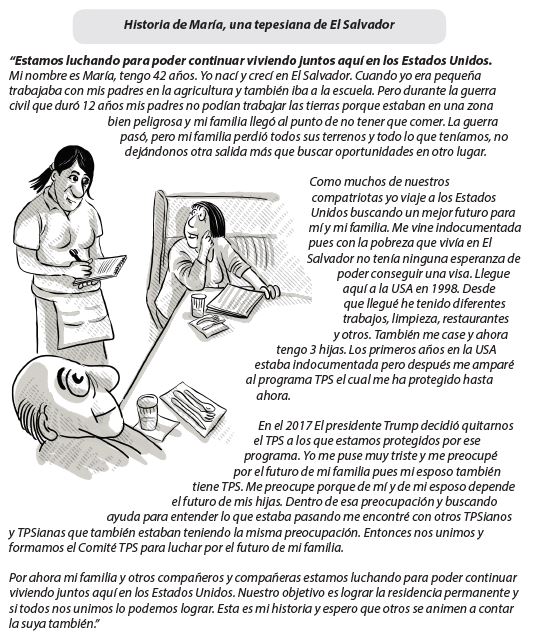 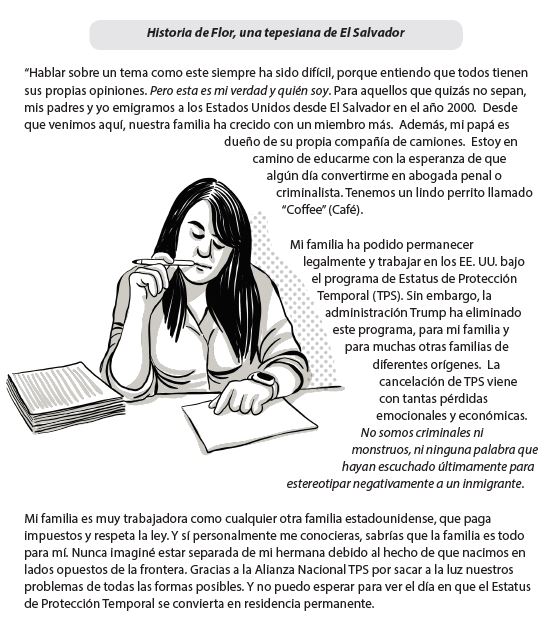 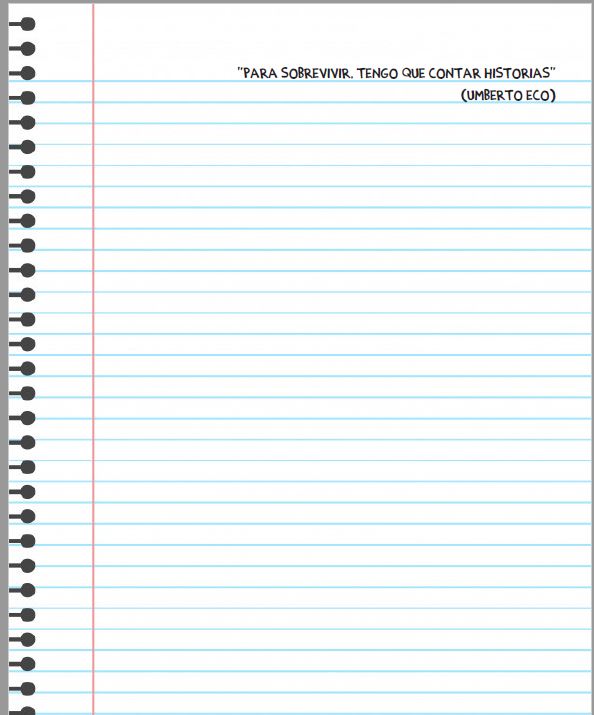 Ahora le toca 
a usted. Aquí 
tiene la página 
en blanco
La puede escribir
en inglés o español
Escriba su historia
que dure 1 minuto 
cuando la quiera contar
¿Que voy a decir 
en este momento de mi
vida cuando voy apoyar
la huelga de hambre del 
TPS?
PREGUNTAS Y COMENTARIOS
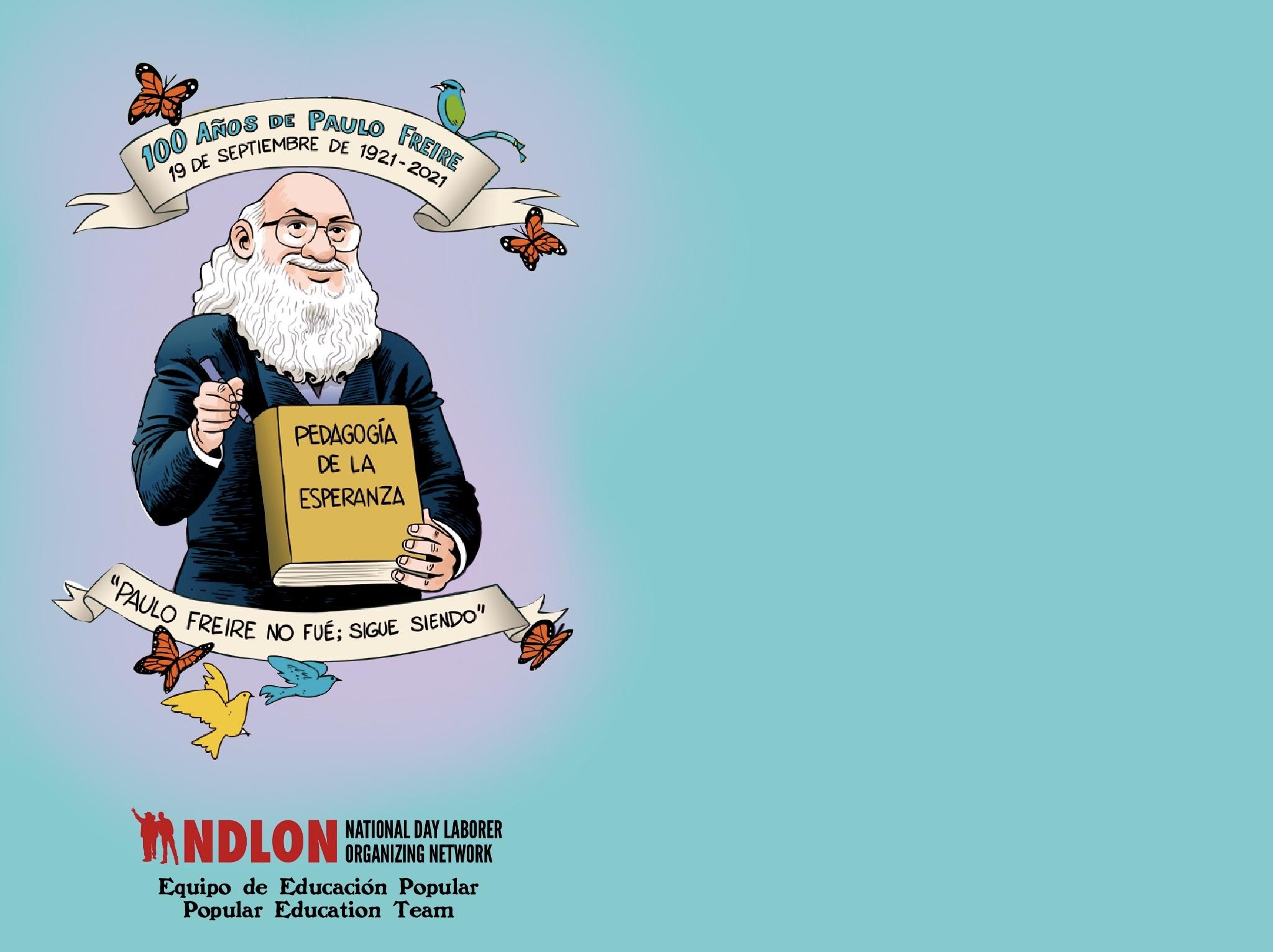 Producción: Equipo de Educación Popular
 Elmer Romero, Laura López y Marlom Portillo